Држава Немањића1166-1371
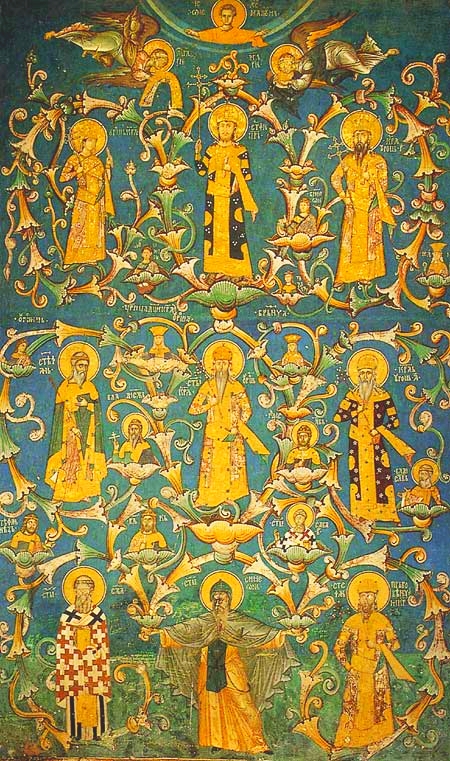 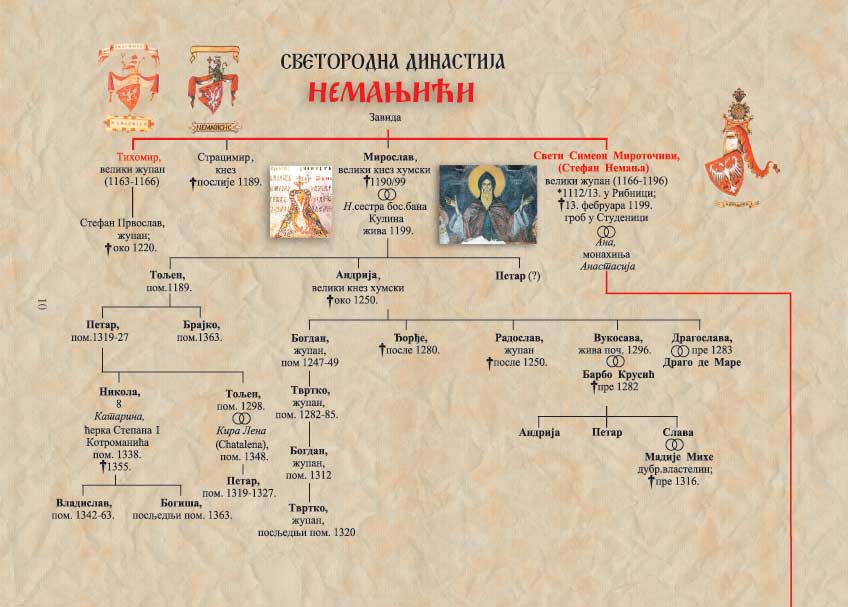 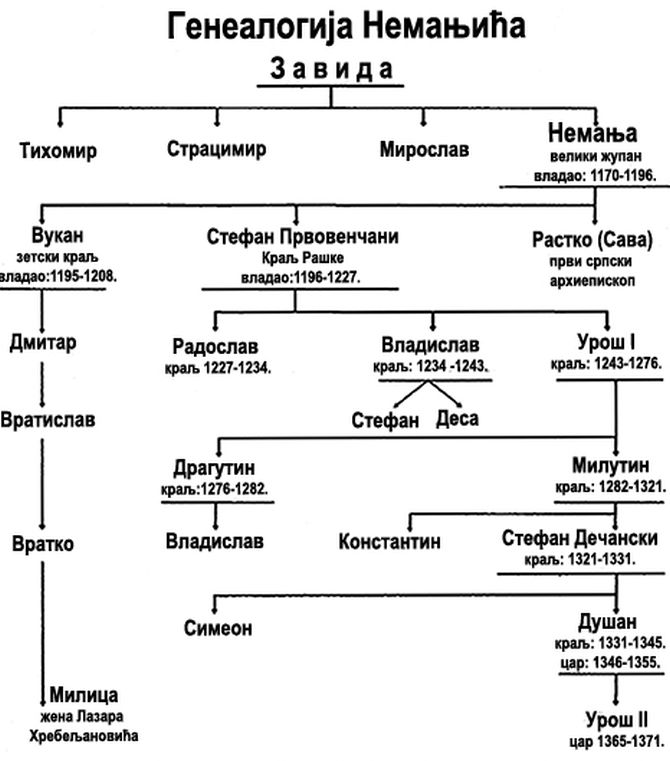 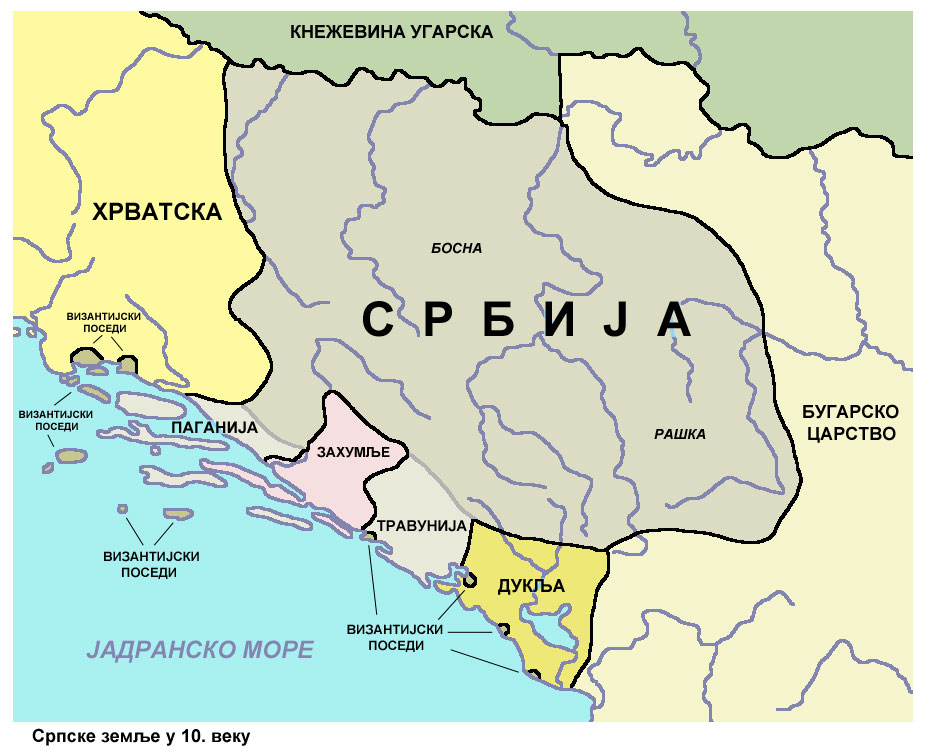 СТЕФАН  НЕМАЊА1166-1196
Родоначелник династије Немањић

Дошао на власт поразивши брата Тихомира у бици код села Пантино на Косову

Велики жупан

Ратовао са Византијом и поражен од Манојла Комнина и Исака Анђела 
Протерао  богумиле ( јеретике )
ОСВАЈАЊА СТЕФАНА НЕМАЊЕ
Освојио:
Делове северне Албаније
Косово
Крајеве око Јужне и Велике Мораве
Травунију,Захумље
Дукљу са градовима:Бар,Улциљ,Скадар,Котор
Византијски цареви
Манојло I Комнин
Исак II  Анђео
Прогон  јеретика
Црквено-државни сабор против богумила  сазвао је велики жупан Стефан Немања код старе  Петрове цркве у Расу.
Средњовековни Рас
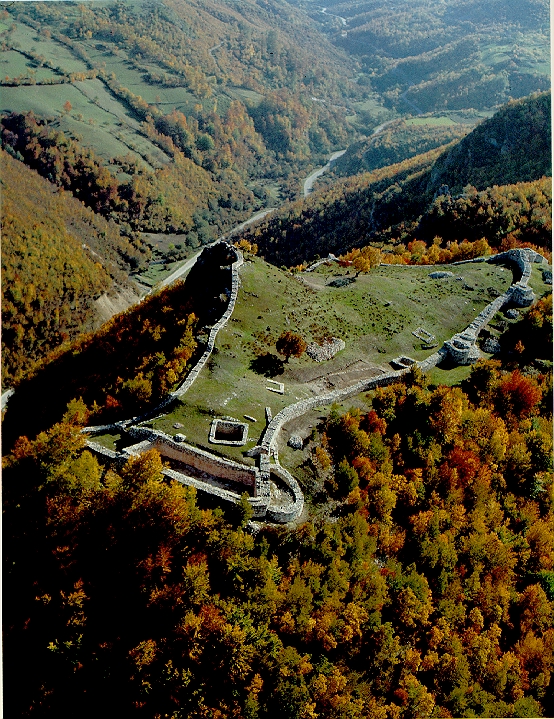 Трећи крсташки рат
Фридрих Барбароса („црвена брада „ ) са синовима
У Трећем крсташком рату 1189. године Барбароса се састао са Стефаном Немањом у Нишу где је срдачно  дочекан. Сава Немањић га је излечио како би наставио пут према Светој Земљи.
АНА НЕМАЊИЋ
СИНОВИ:
            ВУКАН
            СТЕФАН 
            РАСТКО
Монашко име Анастасија Сахрањена је у припрати манастира Студенице.
ЗАДУЖБИНЕ СТЕФАНА НЕМАЊЕ
Студеница ( Краљево )
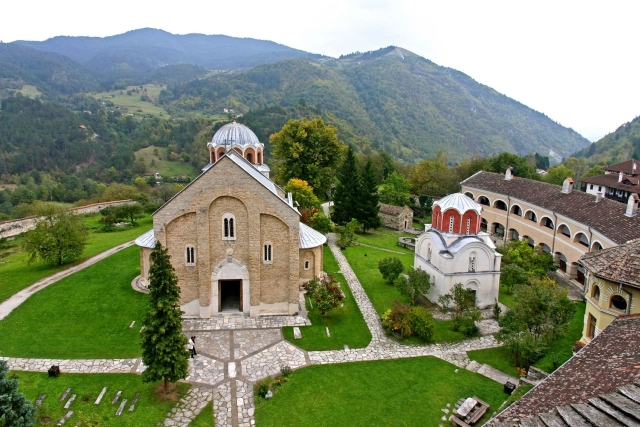 Ђурђеви ступови( брдо изнад Новог Пазара )
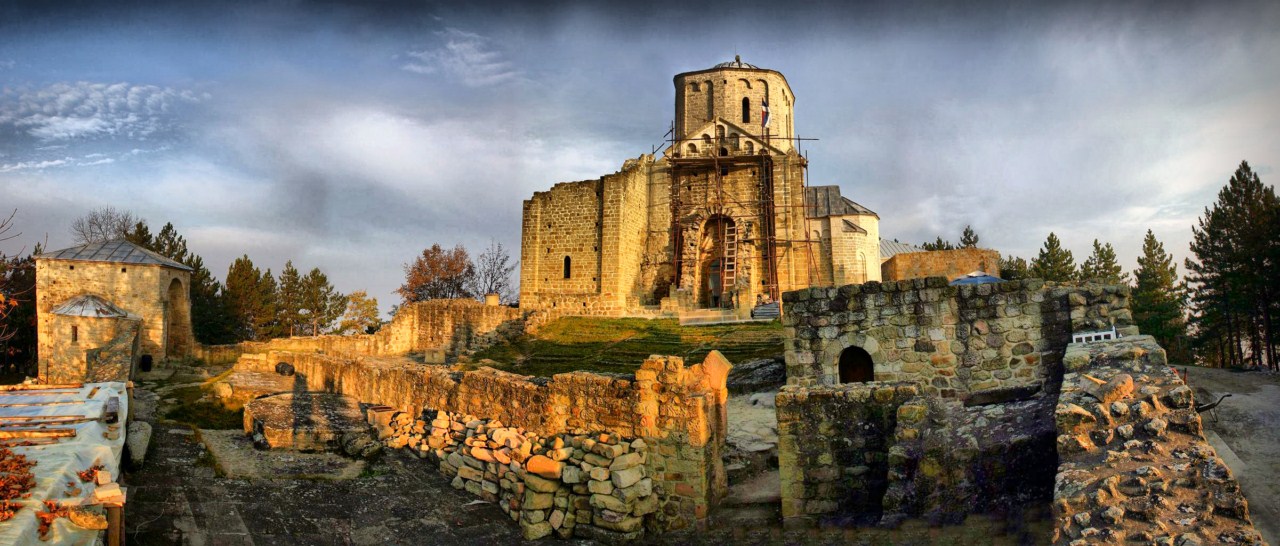 Хиландар ( Света гора )
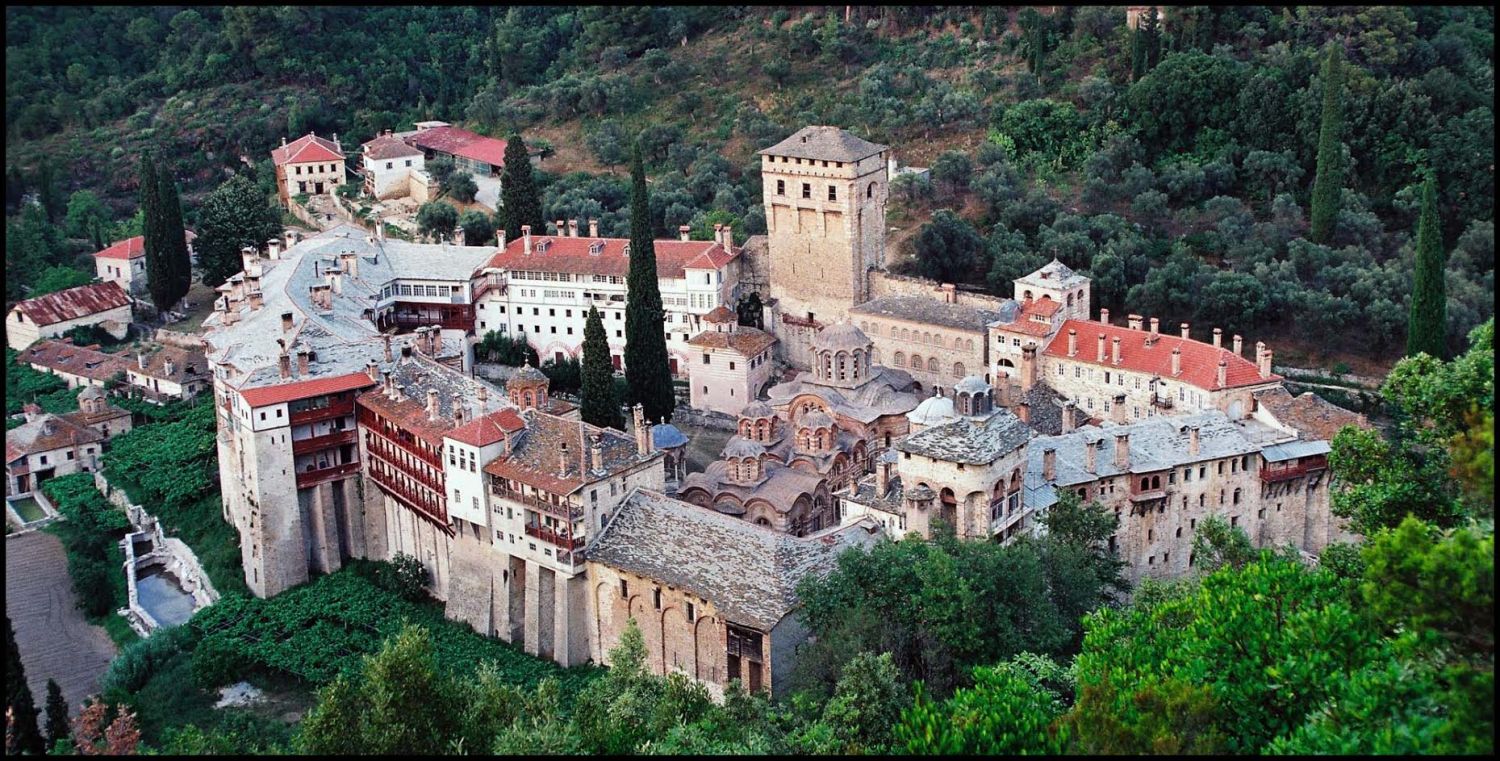 Лоза Стефана Немање у Хиландару(преко  800.година стара )
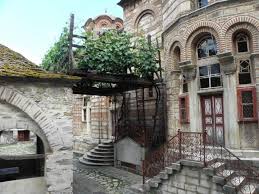 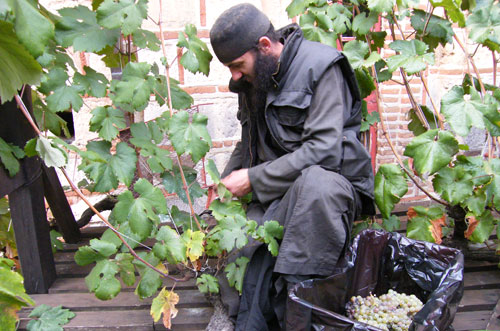 Смрт Стефана Немање
Преминуо је као монах Симеон у манастиру Хиландар, а његове мошти су 1208. године пренете у манастир Студеницу, у коме се и данас налазе.
Стефан Првовенчани( 1196-1228 )
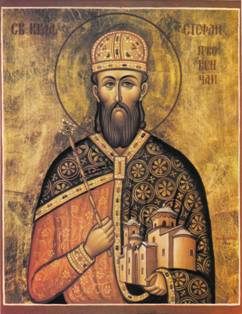 Вукан  Немањић
Најстарији син Стефана Немање.Управљао Зетом.После смрти оца долази у сукоб са братом Стефаном око престола.
Свети Сава мири браћу
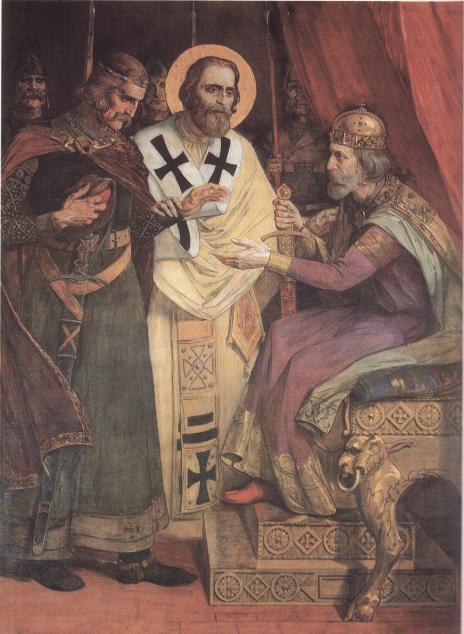 Свети Сава крунише  Првовенчаног
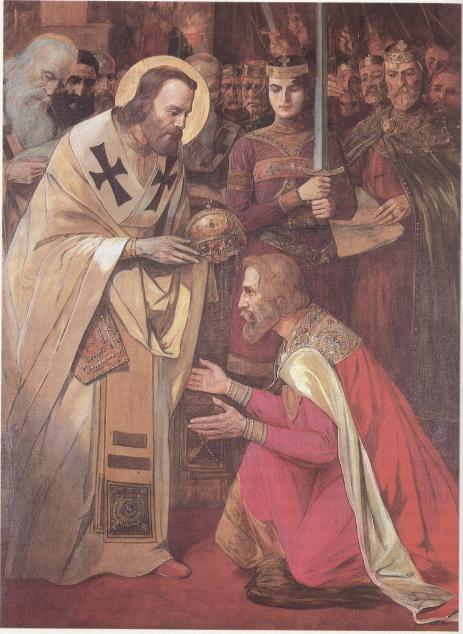 ЗАПАМТИТИ !
1217- Србија постаје краљевина и међународно призната држава.

Стефан Немањић добија круну од папе Хонорија III из Рима.
1219. година – осамостаљење  српске цркве.
( аутокефалност )

Сава Немањић постаје први српски архиепископ.
Манастир Жича-задужбина Стефана Првовенчаног и седиште архиепископије
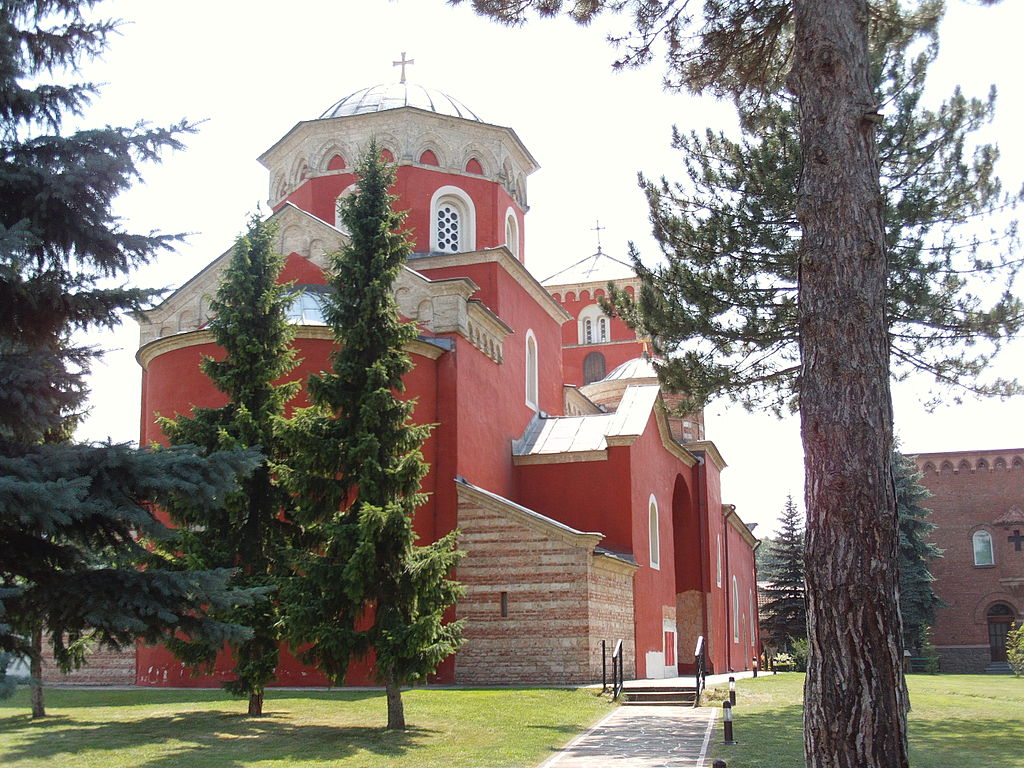 Свети Сава и Свети Симеон –фреска у цркви Св.Ђорђе
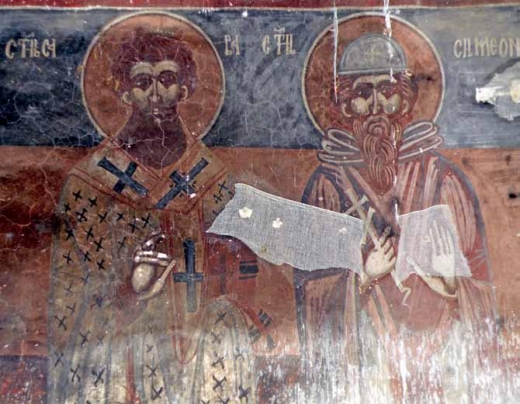 Саркофаг са моштима Првовенчаног у манастиру  Студеница
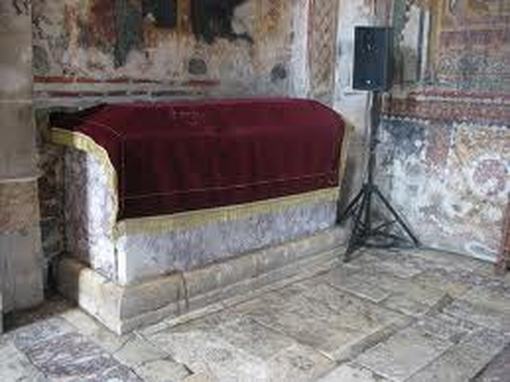 Свети  Сава-први српски Архиепископ
Испосница Светог Саве близу манастира Студеница
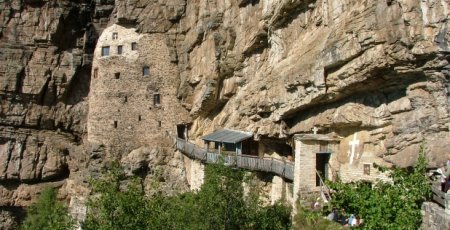 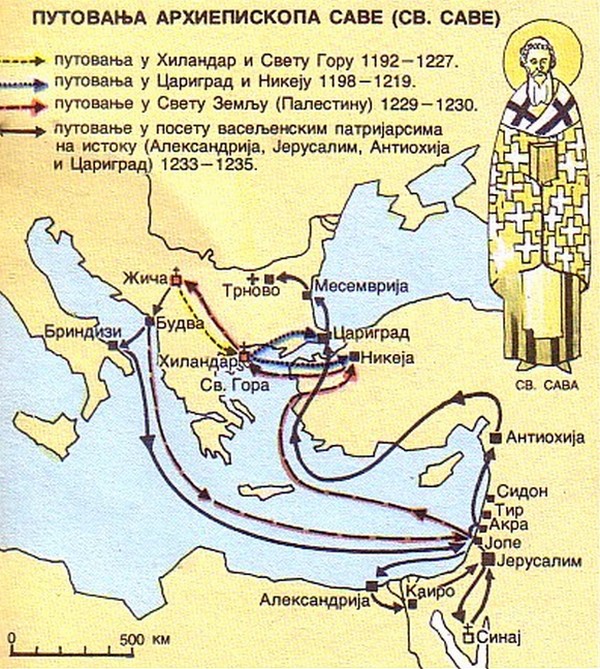 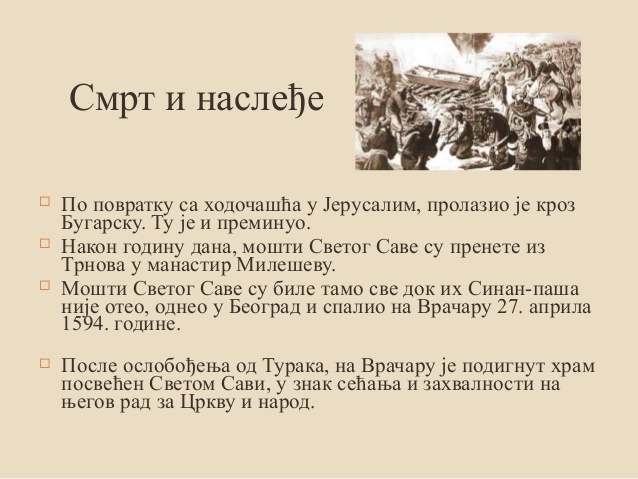 Синан- паша спаљује мошти Светог Саве на Врачару 1594.године
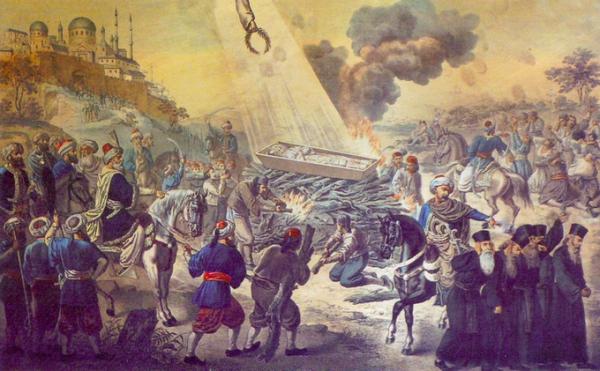 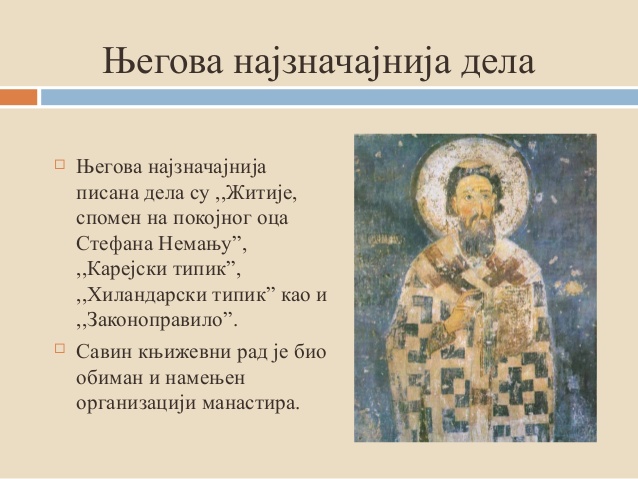 МАНАСТИРИ НА СВЕТОЈ ГОРИ
ХИЛАНДАР-СРПСКИ МАНАСТИР
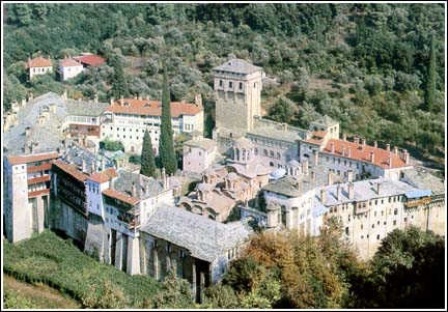 ЗОГРАФ-БУГАРСКИ МАНАСТИР
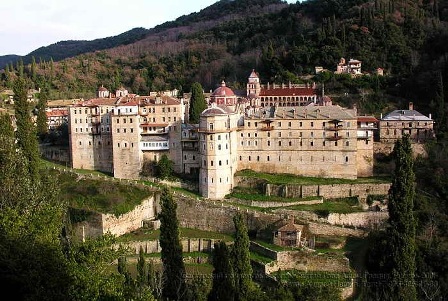 ИВИРОН-ГРУЗИЈСКИ МАНАСТИР
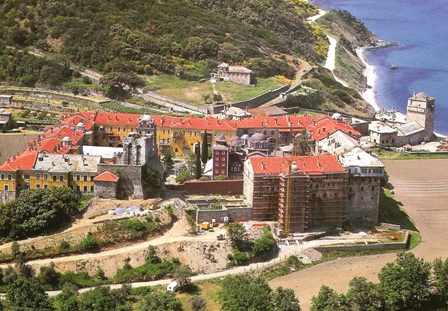 СВЕТИ ПАНТЕЛЕЈМОН-РУСКИ МАНАСТИР
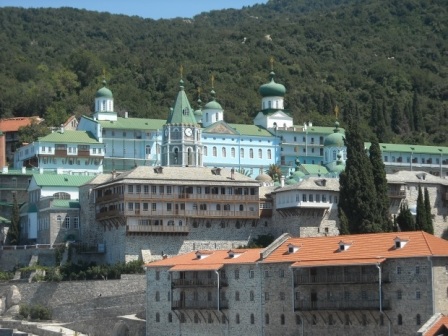 НАУЧИЛИ СМО....
ОДГОВОРИ  НА ПИТАЊА
1.
 Династија Немањић     влада Србијом од:
А)  10.-12.века
Б)  11.-14.века
Ц) 12.-14.века
2.
 Стефан Немања је носио титулу:
  а)  кнеза
  б)  краља
  Ц) жупана
На слици је...?
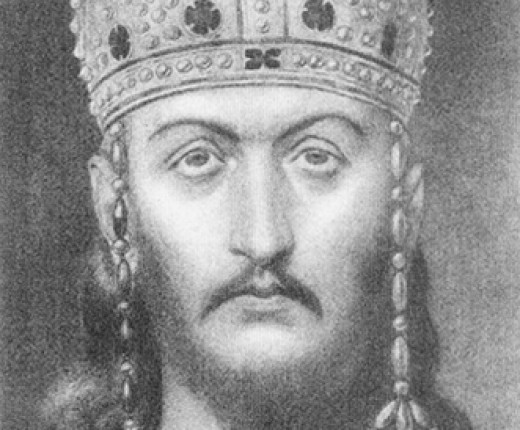 3.
4.
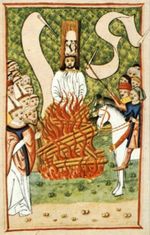 Који манастир не припада низу:

 Хиландар,
Зограф,
Студеница,
Ђурђеви   Ступови
Ко су богумили:

А) уметници
Б)они који воле Бога
Ц) отпадници од цркве
Које године Србија постаје краљевина:

А) 1346.
Б) 1219.
Ц) 1217.
Аутокефалан значи:


А) завистан
Б) самосталан
Ц) окупиран
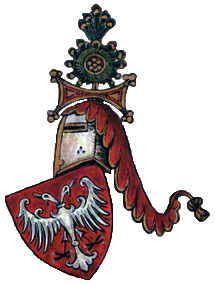 ЗАШТО ЈЕ СТЕФАН НЕМАЊИЋ НАЗВАН –ПРВОВЕНЧАНИ ?
А) ПРВИ СЕ ВЕНЧАО

Б) ПРВИ ЈЕ КРУНИСАН

Ц) ПРВИ ЈЕ ГРАДИО
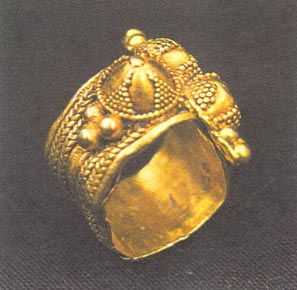 КАКО СЕ ЗОВЕ ПРВИ СРПСКИ АРХИЕПИСКОП ?
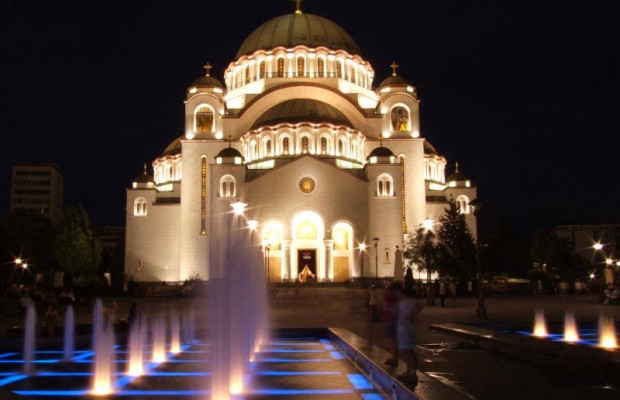 КОЈИ ДОГАЂАЈ ЈЕ ПРИКАЗАН НА СЛИЦИ?
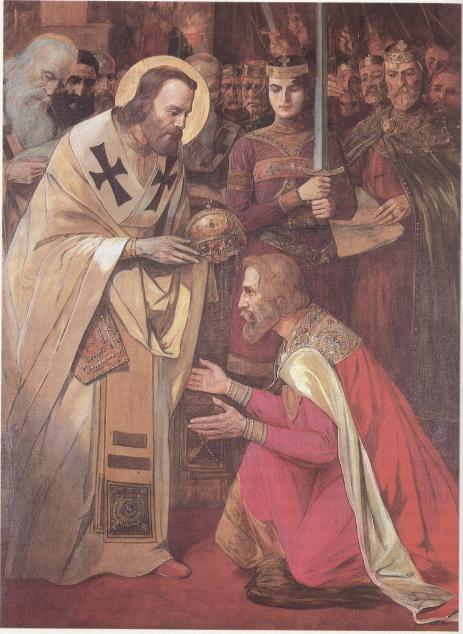 ДОМАЋИ  ЗАДАТАК!
1. Написати у свесци хронолошки све владаре династије Немањић (користити уџбеник,интернет,остало...)
2. Написати у свесци задужбине  владара из династије  Немањић  или направити пано са сликама манастира.